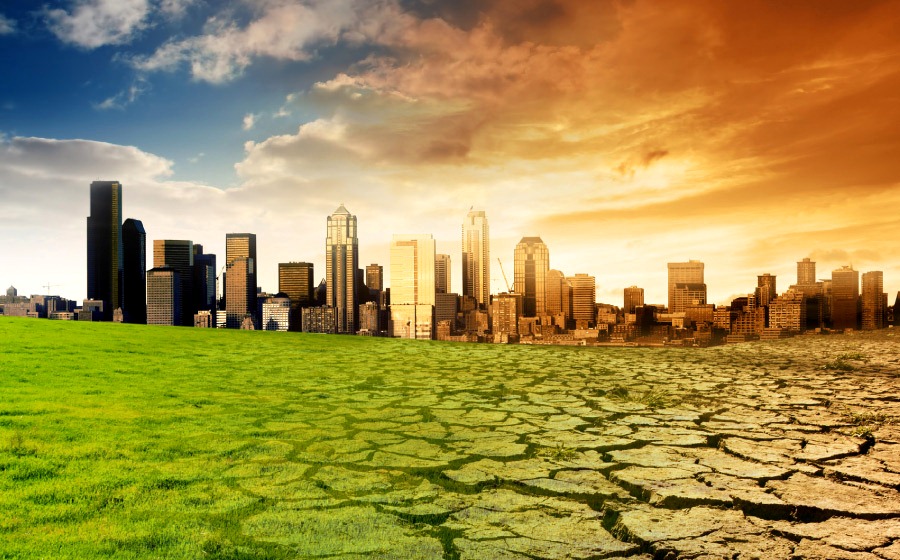 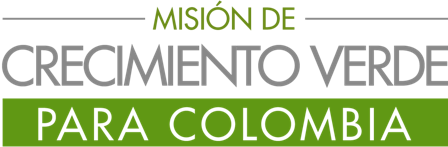 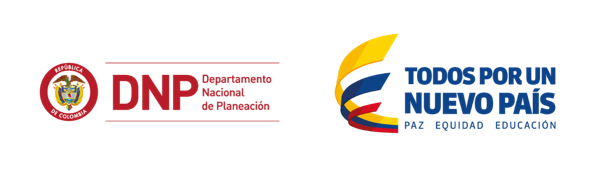 José Manuel Sandoval
Coordinador Técnico Misión
DNP / GGGI
www.dnp.gov.co/Crecimiento-Verde
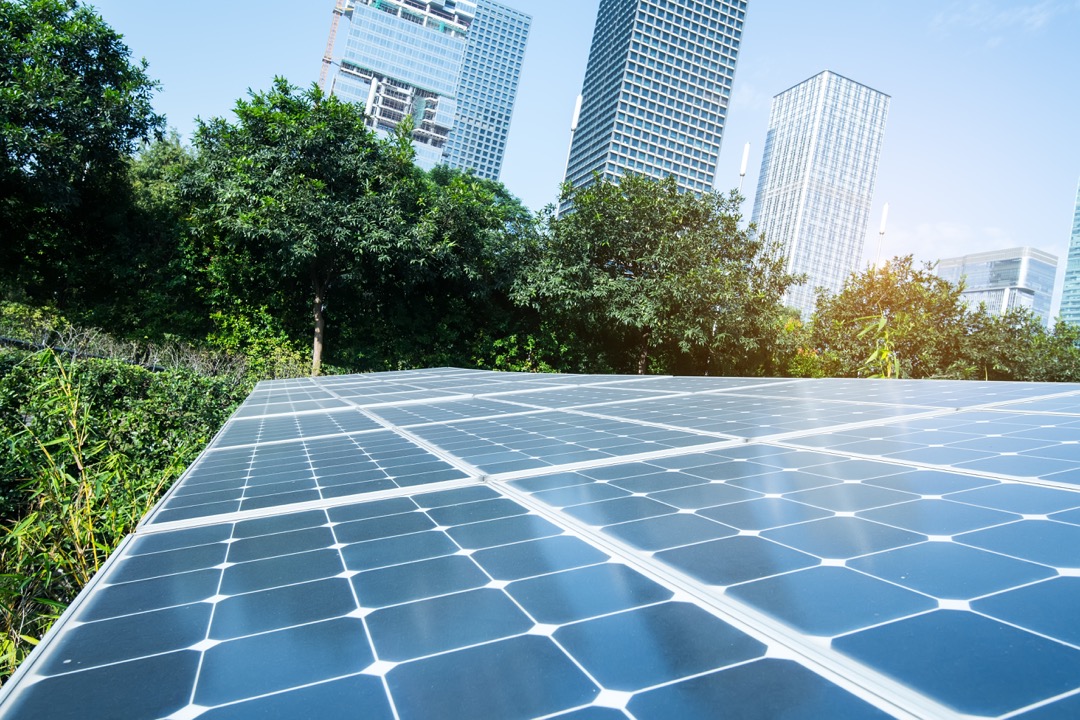 AGENDA
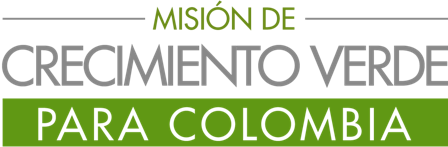 1
Diagnóstico
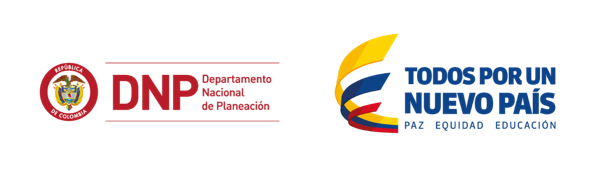 Departamento Nacional de Planeación
www.dnp.gov.co/Crecimiento-Verde
Fuente: Shutterstock
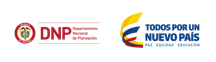 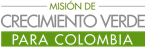 Colombia presenta oportunidades para mejorar el uso eficiente de sus recursos
Bueno
100
Productividad del agua 
Intensidad en el consumo de materiales
Pérdidas de energía
Productividad de la tierra
Desempeño logístico
Disposición tecnológica
50
Promedio
0
Pobre
-50
Muy pobre
Áreas de bajo desempeño
Intensidad energética
Área de alto desempeño
Fuente: DNP, Fedesarrollo, GGGI, PNUMA, 2016
Misión de Crecimiento Verde para Colombia / Noviembre 2017
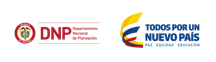 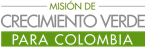 Conservar el capital natural y asegurar la calidad de los recursos naturales debe ser una de las prioridades de Colombia
Bueno
100
Agotamiento de los recursos naturales
Índice de calidad del agua
Cambios en la cobertura forestal
50
Promedio
0
Pobre
-50
Muy pobre
Áreas de bajo desempeño
Fuente: DNP, Fedesarrollo, GGGI, PNUMA, 2016
Misión de Crecimiento Verde para Colombia / Noviembre 2017
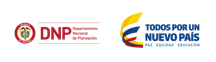 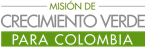 El país es más vulnerable al cambio climático que países OCDE, aunque contribuye menos en emisiones de CO2
100
Bueno
Emisiones de CO2
Energías renovables
Vulnerabilidad al cambio climático
50
Promedio
0
Pobre
-50
Muy pobre
Áreas de bajo desempeño
Intensidad del carbono
Área de alto desempeño
Fuente: DNP, Fedesarrollo, GGGI, PNUMA, 2016
Misión de Crecimiento Verde para Colombia / Noviembre 2017
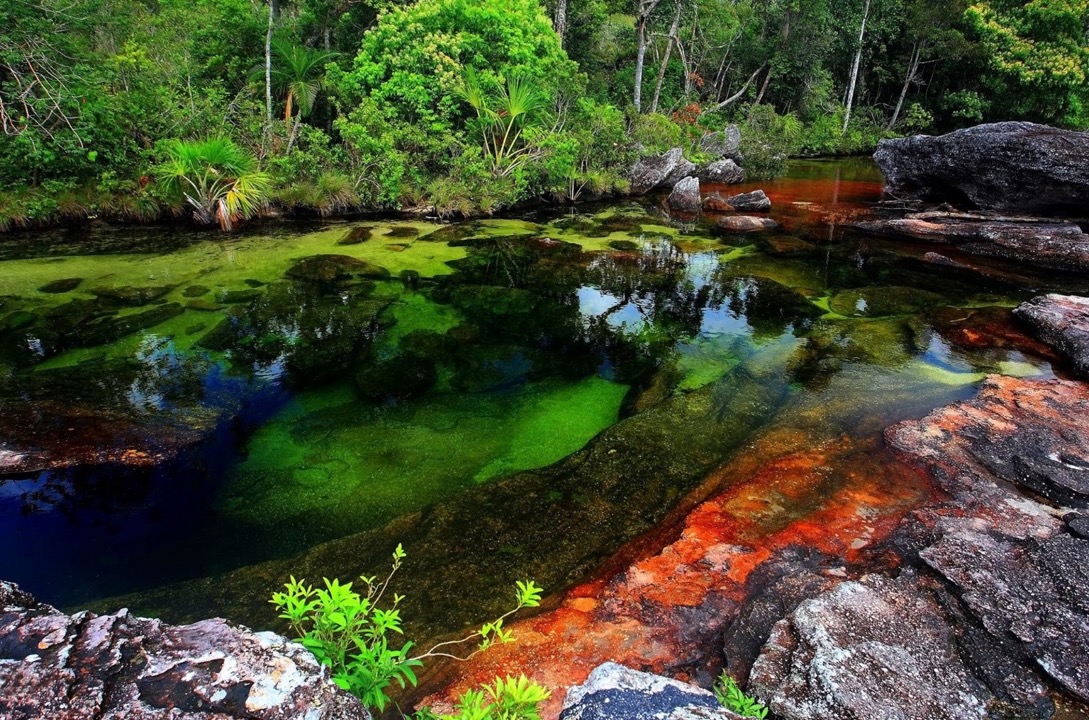 AGENDA
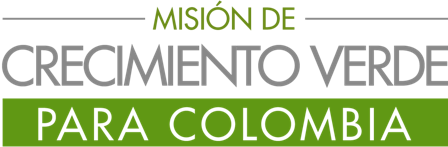 2
Objetivos y estructura de la Misión
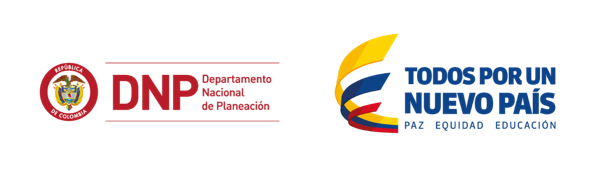 Departamento Nacional de Planeación
www.dnp.gov.co/Crecimiento-Verde
Fuente: Presidencia de la República - APC
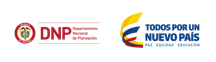 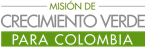 Objetivos
Ejes Temáticos
Preparar insumos técnicos para la formulación de la Política de Crecimiento Verde de Largo Plazo (art. 170 del Plan Nacional de Desarrollo). 
Vincular a actores públicos y privados con el fin de construir una visión compartida en torno a las oportunidades de invertir en crecimiento verde 
Articular agendas nacionales e internacionales:
Uso eficiente de los recursos
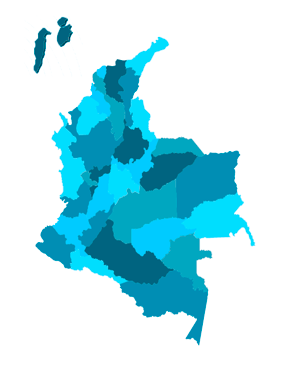 Nuevas oportunidades económicas basadas en el uso sostenible del capital natural
Crecimiento verde
Oferta y demanda de fuerza laboral para el crecimiento verde
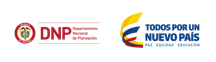 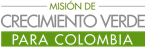 Cronograma
2017
2018
2016
Dic
Jun
Mar
Mar
Dic
Sep
Jun
Desarrollo de consultorías para la identificación y formulación de la Hoja de Ruta para el CV
Estudios de diagnóstico
Lanzamiento
Comité Consultivos
Resultados Misión
Pre-CONPES
Preparación del CONPES
Comité Asesor Estratégico:
1
2
5
7
3
6
4
8
21 expertos de sector del sector público, privado y academia
Misión de Crecimiento Verde para Colombia / Noviembre 2017
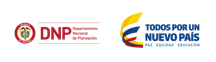 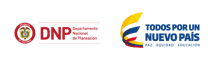 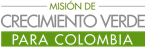 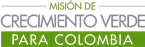 Uso eficiente de los recursos
Productividad del agua
Eficiencia energética y energías renovables
Productividad de la tierra
Intensidad en el consumo de materiales
Aumentar la eficiencia en el uso de materiales y el aprovechamiento de residuos hacia una economía circular
Aumentar la productividad del agua, el tratamiento de aguas residuales y el reúso
Incrementar las energías renovables no convencionales y la eficiencia energética al 2030
Incrementar la productividad agropecuaria y mejorar indicadores de crecimiento verde
Misión de Crecimiento Verde para Colombia / Noviembre 2017
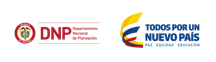 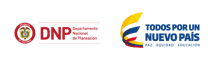 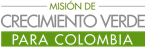 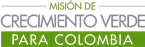 Nuevas oportunidades económicas basadas en el uso sostenible del capital natural
Oferta y demanda de fuerza laboral para el crecimiento verde
Bioeconomía
Productividad laboral y capital humano
Economía forestal
Formalización empresarial
Posicionar la bioeconomía para impulsar el crecimiento y la diversificación de la economía
Aumentar la productividad laboral y la oferta de capital humano para el crecimiento verde
Fomentar el aprovechamiento sostenible de plantaciones forestales y bosques naturales
Incentivar la formalización empresarial para alcanzar mayores estándares ambientales
Misión de Crecimiento Verde para Colombia / Noviembre 2017
Comités Consultivos - Talleres
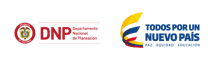 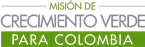 Esquema operativo de la Misión de Crecimiento Verde
SECRETARÍA TÉCNICA 
DNP
COMITÉ ASESOR ESTRATÉGICO 
21 Expertos nacionales e internacionales
DIRECTOR DE LA MISIÓN
Equipo Núcleo
Estudios
Oferta y demanda de fuerza laboral
Estudios
Uso eficiente de recursos
COMITÉS CONSULTIVOS
8 estudios técnicos
Estudios
Nuevas oportunidades económicas
Estudios
transversales
Misión de Crecimiento Verde para Colombia / Noviembre 2017
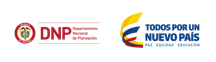 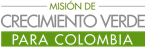 Vinculación de actores y grupos de interés
Comité en Consejo Privado de Competitividad
Comité Ambiental ANDI
Comité consultivos(8 ejes)
Misiones de intercambio (Corea y Francia)
Comités consultivos(8 ejes)
Acercamientos para “ganancias tempranas”
Simposio (jul/18-19), Universidad de Los Andes
Seminario Cali (sept.26) Energía y Bioeconomía
Alianza con Ciudades Cómo Vamos
Talleres regionales
Taller periodistas
Experiencias del sector privado en Portafolio 
Premios
[Speaker Notes: Confirmados:
Gaël Giraud, Economista Jefe AFD. 
Andrés Velasco, Director Política Macroeconómica, MinHacienda]
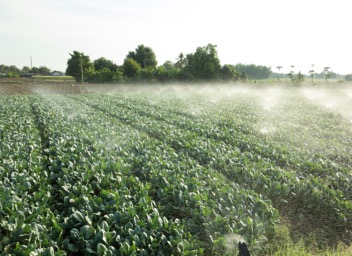 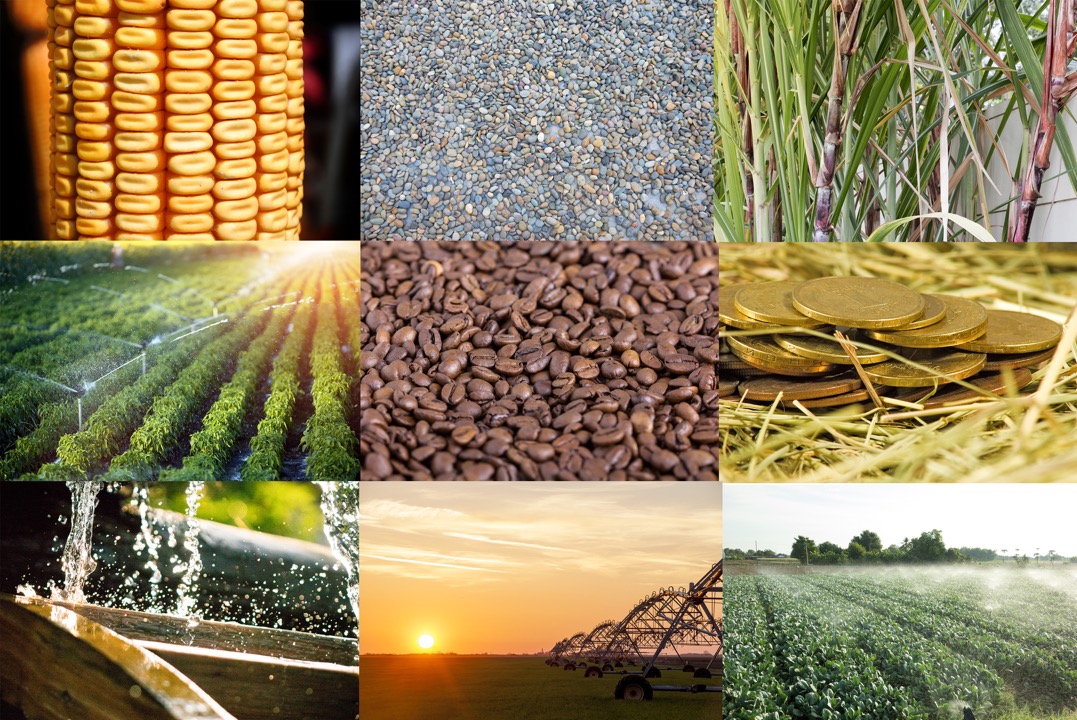 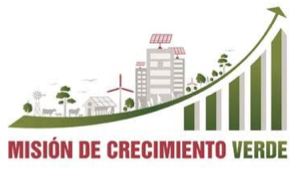 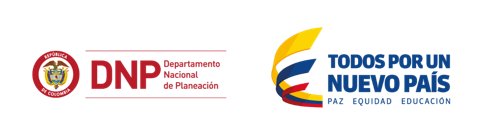 Departamento Nacional de Planeación
Con el apoyo de:
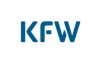 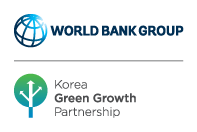 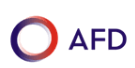 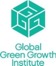 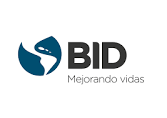 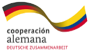 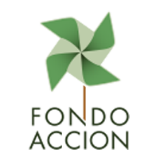 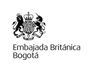 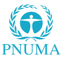 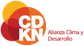 www.dnp.gov.co/Crecimiento-Verde